ỦY BAN NHÂN DÂN QUẬN LONG BIÊN 
TRƯỜNG MẦM NON LONG BIÊN
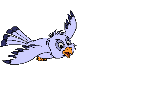 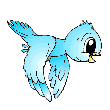 Lĩnh vực: Phát triển ngôn ngữ
Đề tài: Thơ “ Yêu mẹ”
Lứa tuổi: 24 – 36 tháng tuổi
Lớp: Nhà trẻ D1
Giáo viên:Bùi Phương Dung
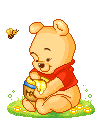 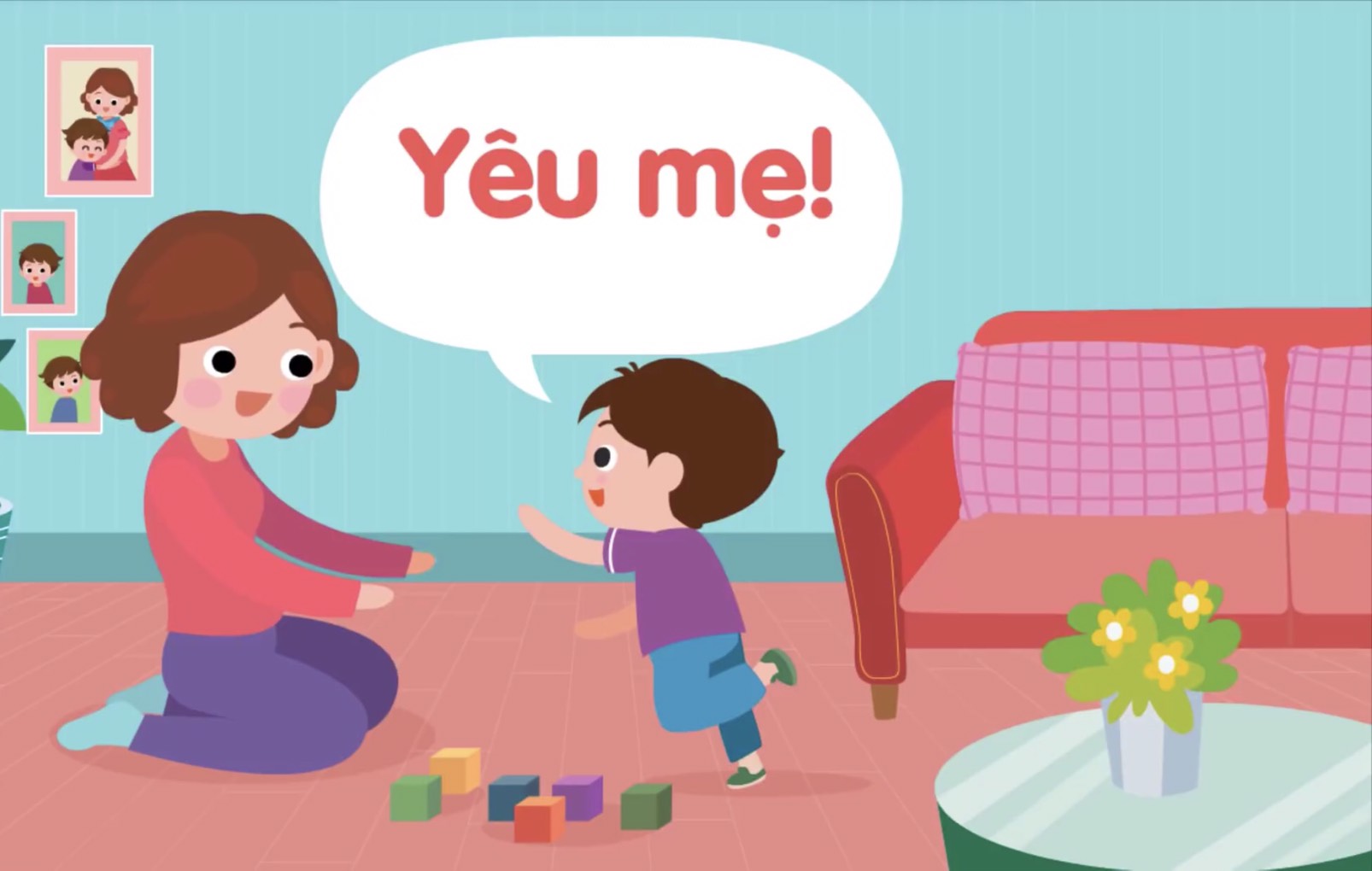 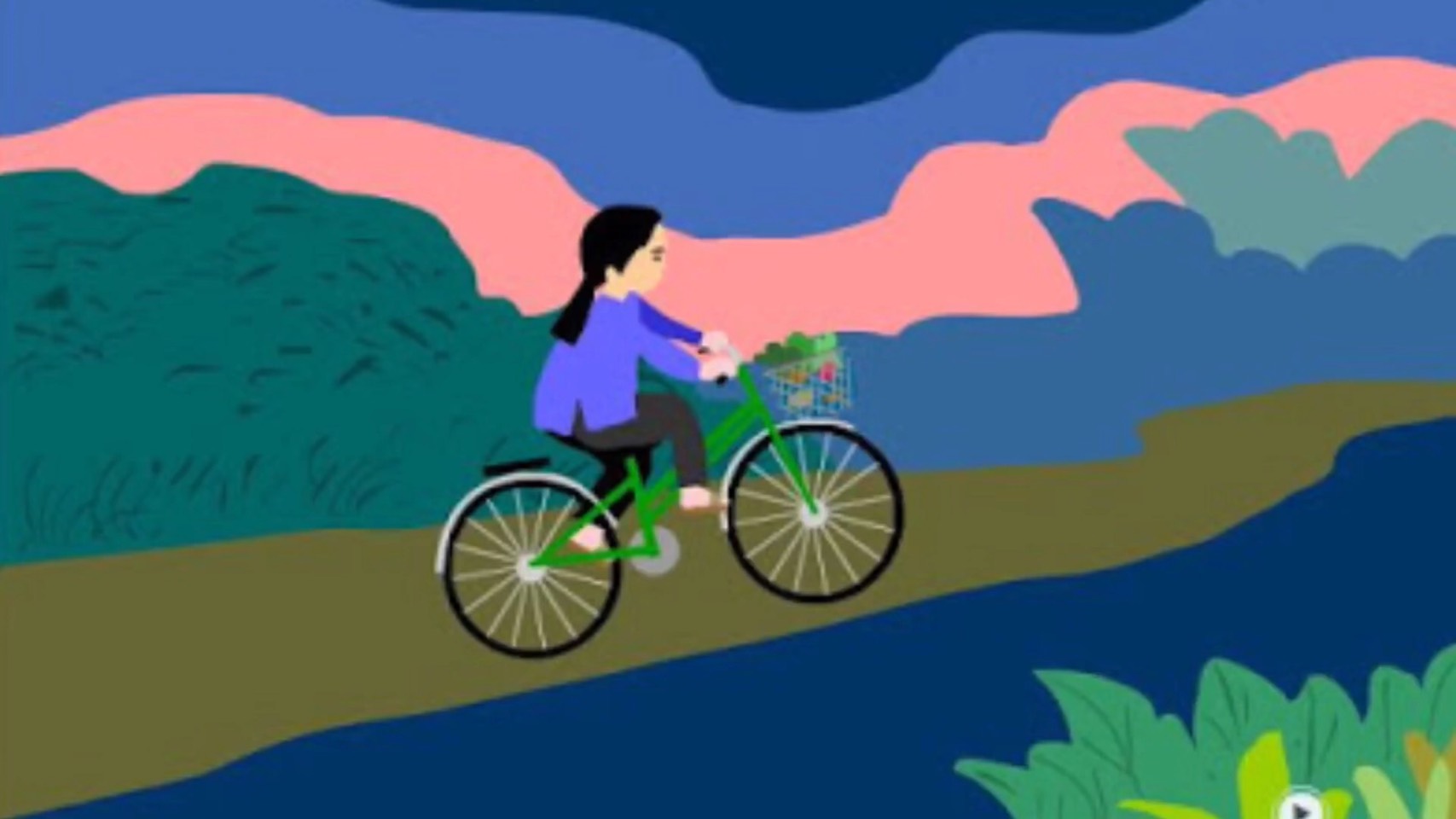 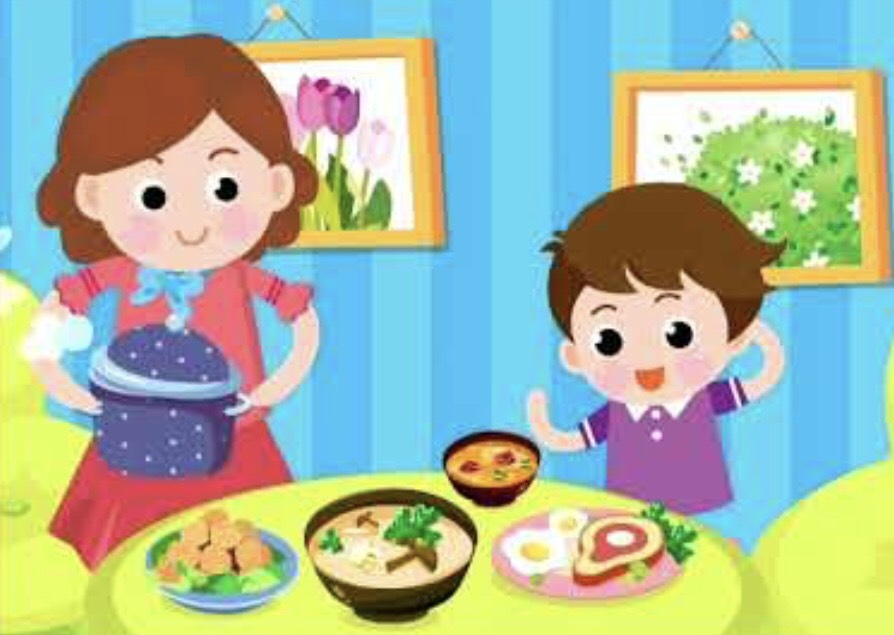 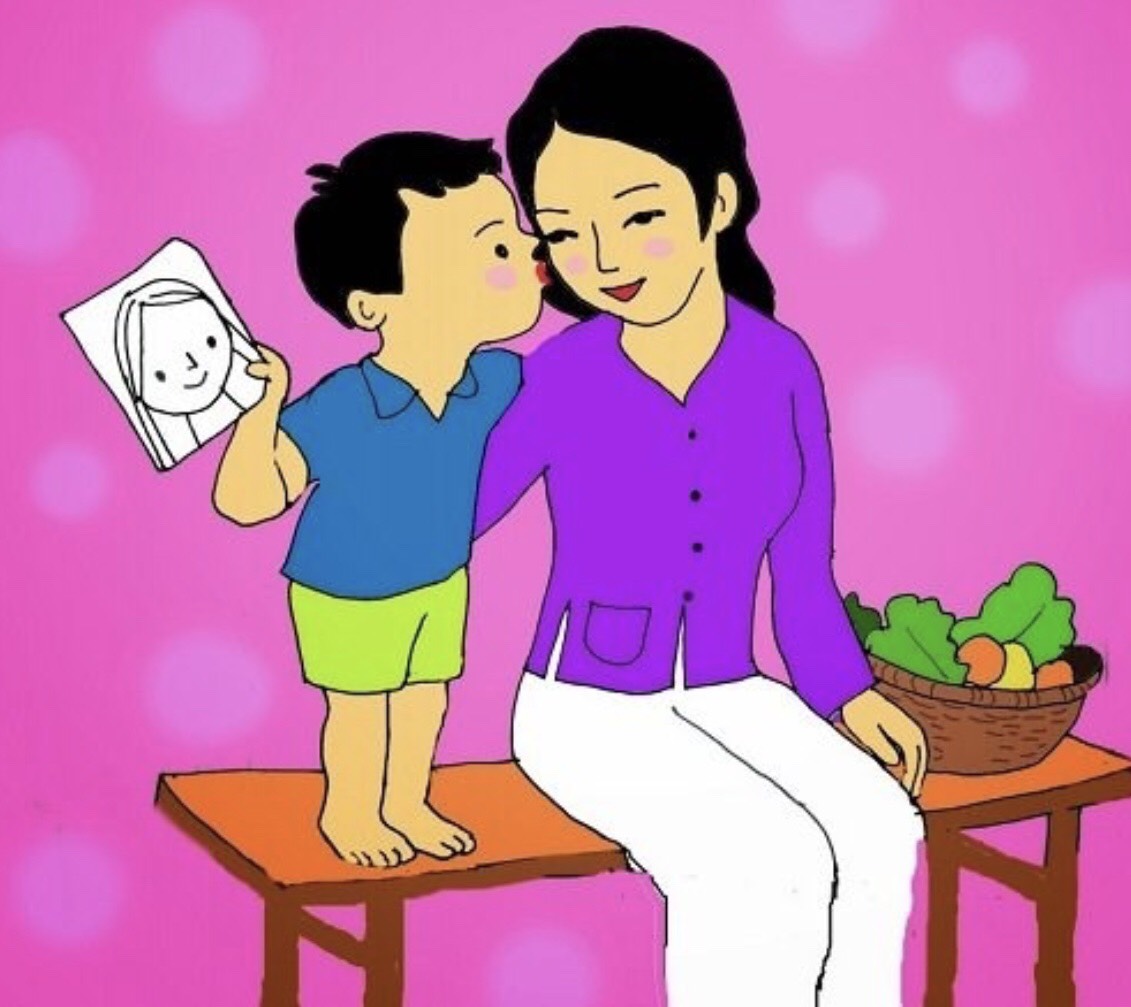